Teaching a Data-Driven Approach to Inference
Patti Frazer Lock, St. Lawrence University
Robin Lock, St. Lawrence University
Kari Lock Morgan, Penn State University

USCOTS 2017
[Speaker Notes: Dennis]
Yes, we are related!  (And there are more of us…)
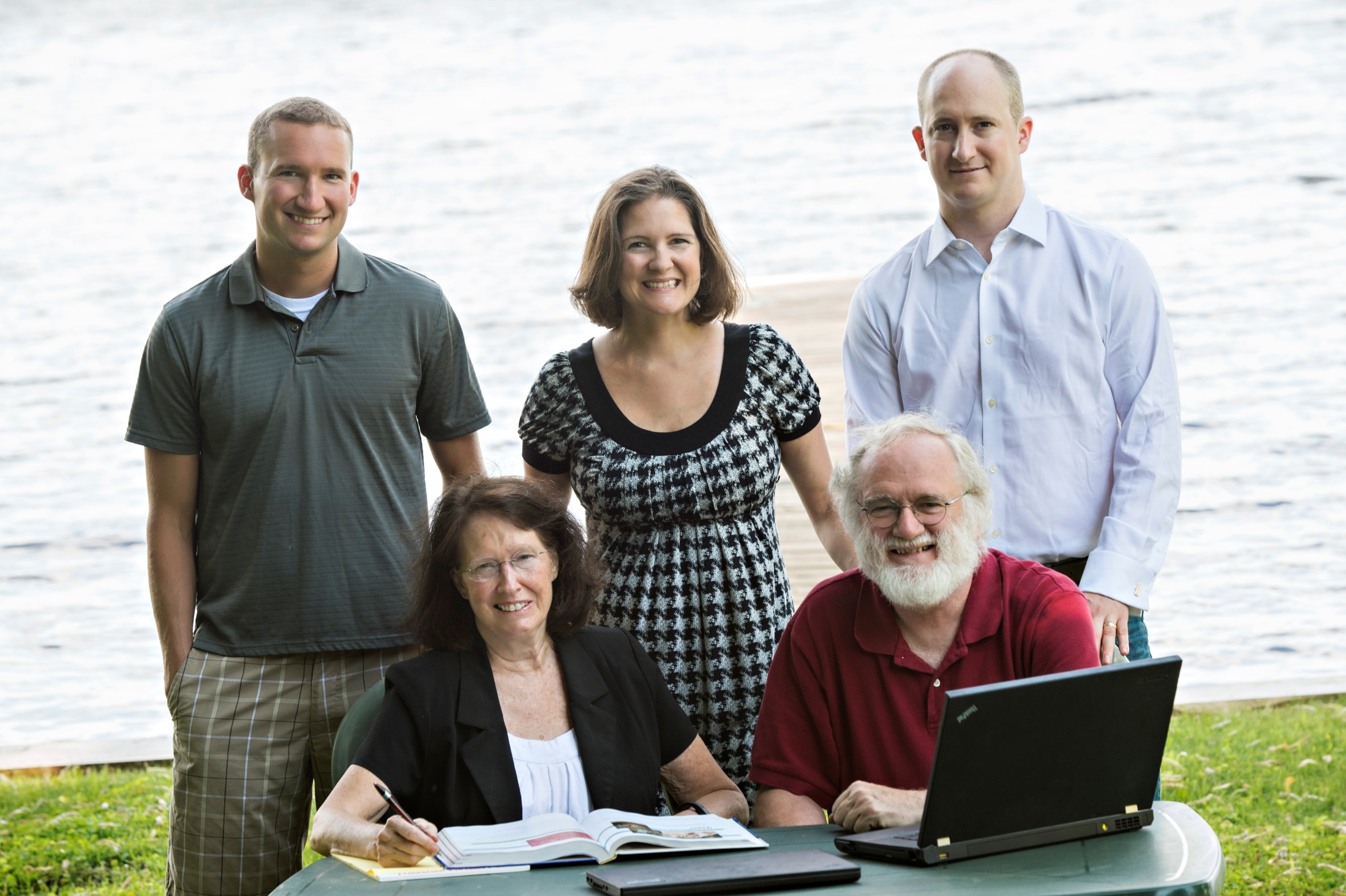 Kari
[Harvard]
Penn State
Eric
[North Carolina]
Minnesota
Dennis
[Iowa State]
Miami Dolphins
Patti & Robin
St. Lawrence
Overview
We see how to use 
ONLY THE SAMPLE DATA 
for doing inference and for understanding these key ideas in inference:
Variability of an Estimate
Strength of Evidence
Overview
We see how to use 
ONLY THE SAMPLE DATA .

No theoretical distributions!
No formulas!
Why this approach?  These methods…
Have students focus explicitly on the data 
Are quite intuitive 
Offer visual  connections to the key ideas 
Can be easily adapted to different situations 
Are reflected in the Common Core:
“develop a margin of error through the use of simulation methods”
“use simulations to decide if differences between parameters are significant”
Outline
Part 1: A data-driven approach to help students understand variability of estimates.

Part 2:  A data-driven approach to help students understand strength of evidence.
A Data-Driven Approach to Understanding Variability of Estimates
Example #1: What is the average immediate depreciation on a new car?
Data: kellybluebook.com
Based on the sample of 20 cars, our best estimate for the average immediate depreciation of a new car is $2356, but how accurate is that estimate?
Key concept:  How much can we expect means for samples of size 20 to vary just by random chance?
Sampling Distribution
Population
BUT, in practice we don’t see the “tree” or all of the “seeds” – we only have ONE seed
µ
Using only the Sample Data
What can we do with just one seed?
“Simulated
Population”
Grow a NEW tree!
µ
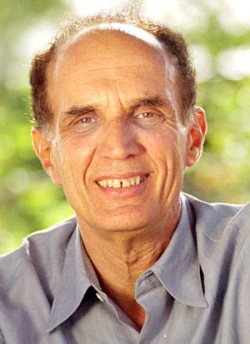 Brad Efron 
Stanford University
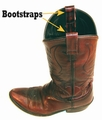 Bootstrapping
“Let your data be your guide.”
How can we measure the variability of a sample statistic using only the data in that one sample?
Simulating Samples
What is our best guess at the population, given sample data?
The sample itself!

Draw samples of the same sample size repeatedly from the sample data 
… with replacement! 

This is known as bootstrapping
Simulate many bootstrap samples
Calculate statistic for each
Measure variability of the statistic using this simulated distribution
Assessing Uncertainty
Key idea:  how much do statistics vary from sample to sample?
 Problem?
 We can’t take lots of samples from the population!
 Solution?
 (re)sample from our best guess at the population – the sample itself!
Suppose we have a random sample of 6 people:
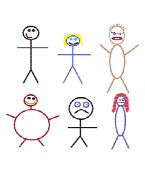 [Speaker Notes: Patti]
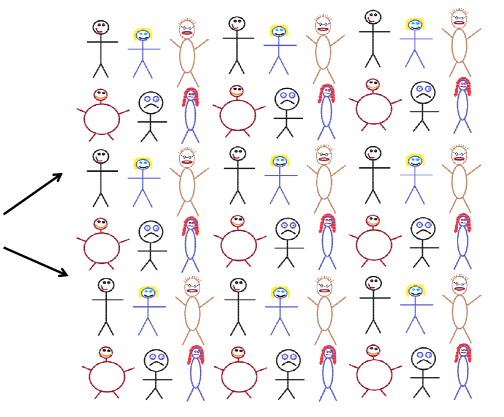 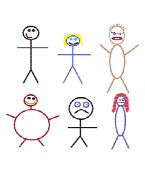 Original Sample
A simulated “population” to sample from
[Speaker Notes: Patti]
Bootstrap Sample:  Sample with replacement from the original sample, using the same sample size.
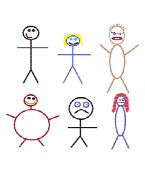 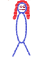 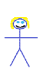 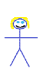 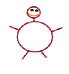 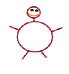 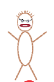 Original Sample
Bootstrap  Sample
[Speaker Notes: Patti]
BootstrapSample
Bootstrap Statistic
BootstrapSample
Bootstrap Statistic
Original Sample
Bootstrap Distribution
●
●
●
●
●
●
Sample Statistic
BootstrapSample
Bootstrap Statistic
Example 1:  What is the average depreciation on a new car as soon as it is driven off the lot?
Look up a random sample of 20 new car models (2015) on kellybluebook.com to record value new and value after it has been driven 10 miles.
New
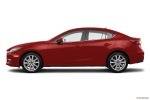 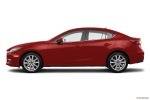 10 miles
$15,326
$17,956
$2,630
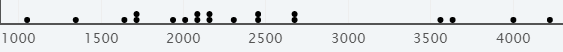 Based on the sample of 20 cars, our best estimate for the average depreciation of a new car is $2356, but how accurate is that estimate?
Key concept:  How much can we expect means for samples of size 20 to vary just by random chance?
Time to Bootstrap!
Original Sample
Bootstrap Sample
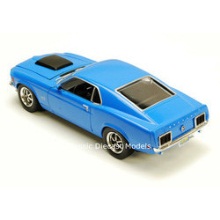 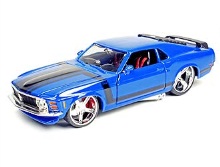 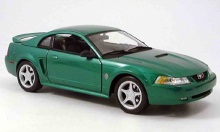 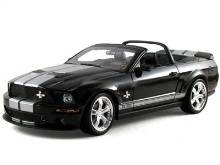 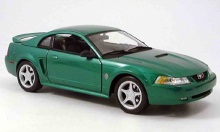 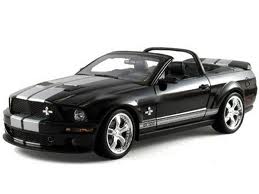 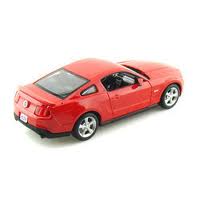 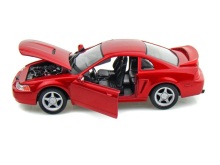 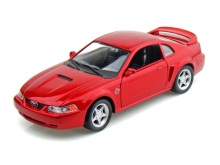 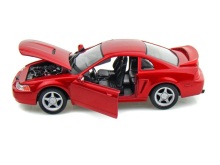 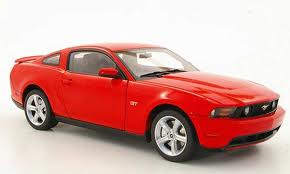 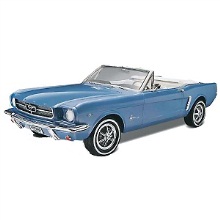 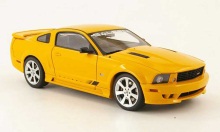 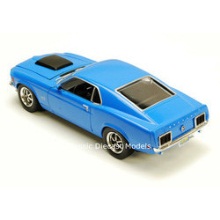 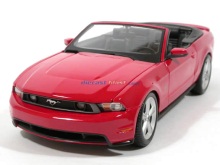 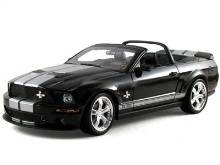 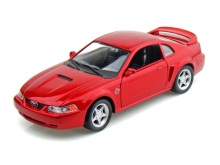 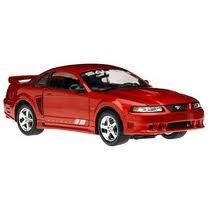 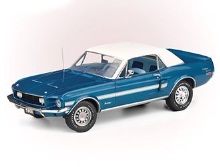 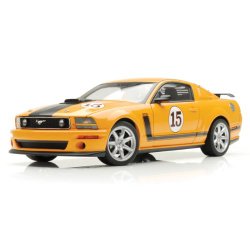 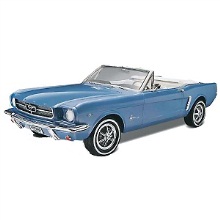 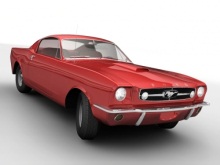 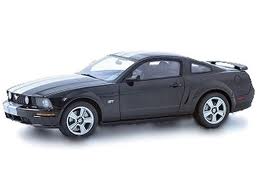 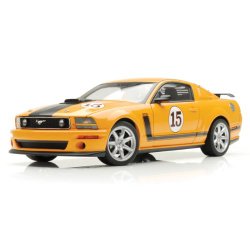 Repeat 1,000’s of times!
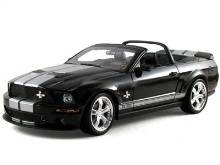 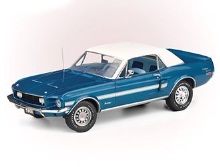 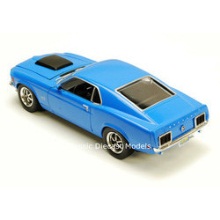 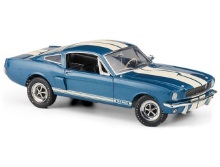 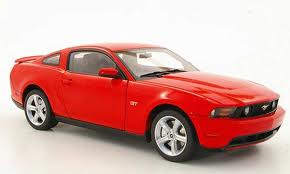 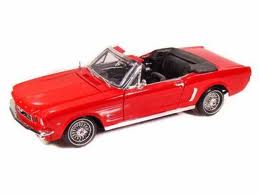 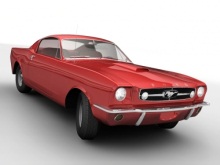 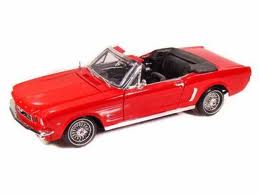 We need technology!
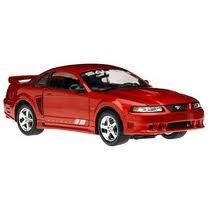 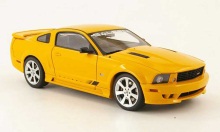 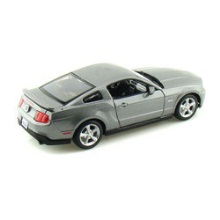 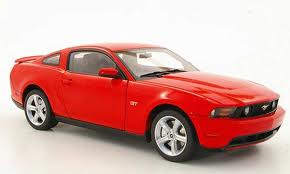 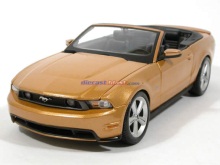 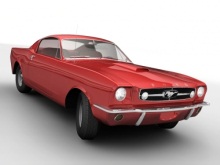 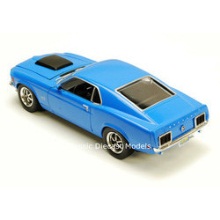 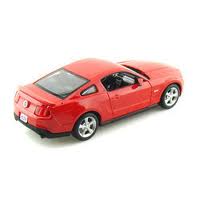 [Speaker Notes: Robin]
StatKey
lock5stat.com/statkey
Freely available web apps with no login required
Runs in (almost) any browser (incl. smartphones/tablets) 
Google Chrome App available (no internet needed)
Use standalone or supplement to existing technology
[Speaker Notes: Patti]
lock5stat.com/statkey
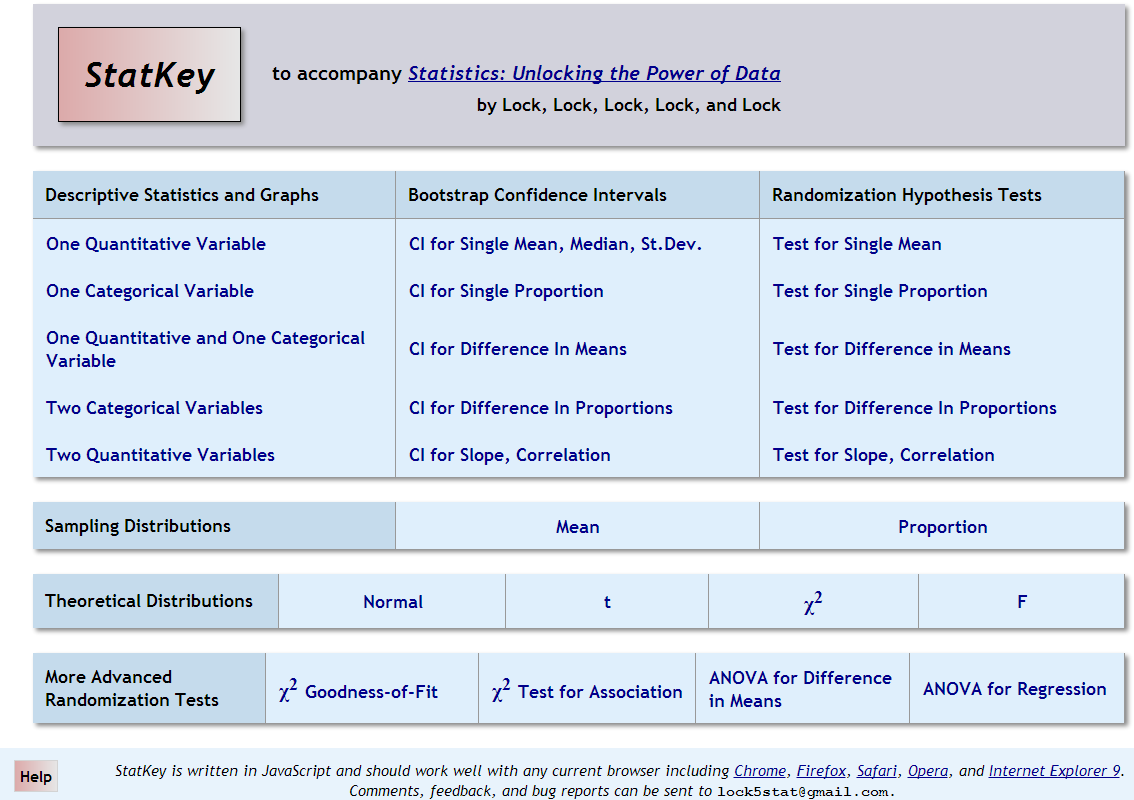 Bootstrap Distribution for Depreciation Means
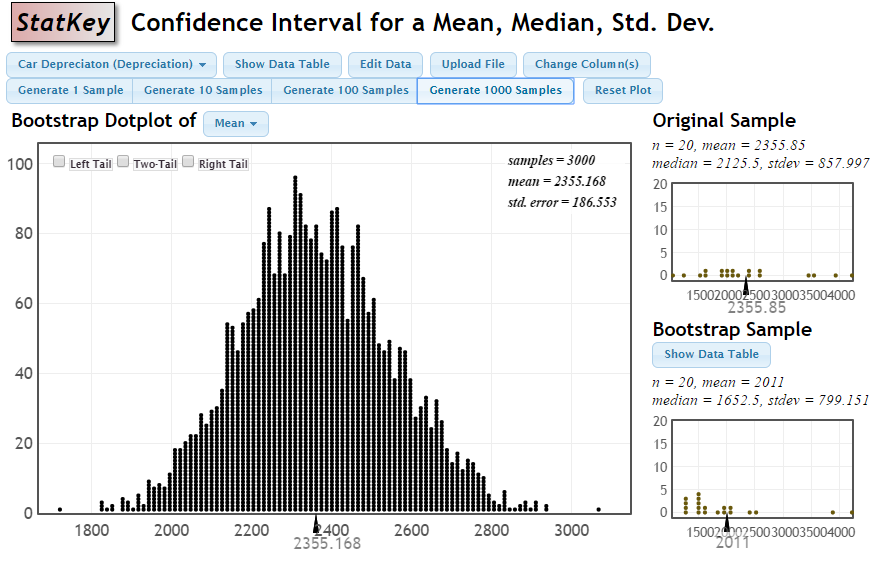 How do we get a CI from the bootstrap distribution?
Method #1: Standard Error
Find the standard error (SE) as the standard deviation of the bootstrap statistics
Find an interval with
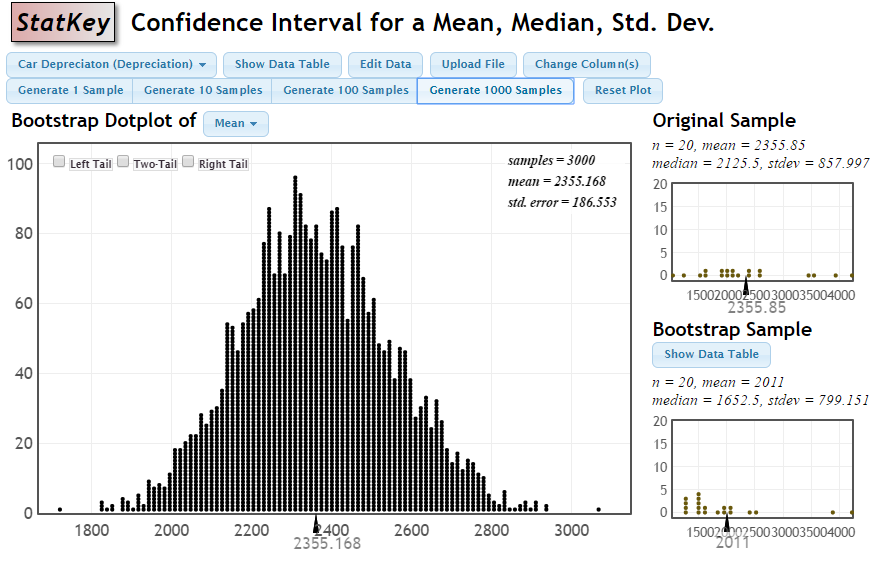 Standard Error
How do we get a CI from the bootstrap distribution?
Method #1: Standard Error
Find the standard error (SE) as the standard deviation of the bootstrap statistics
Find an interval with
Method #2: Percentile Interval
For a 95% interval, find the endpoints that cut off 2.5% of the bootstrap means from each tail, leaving 95% in the middle
95% CI via Percentiles
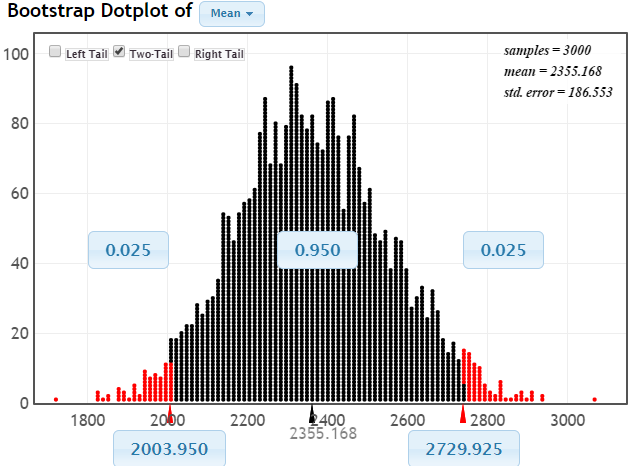 Easily adjust to other confidence levels
Keep 95% in middle
Chop 2.5% in each tail
Chop 2.5% in each tail
We are 95% sure that the mean immediate depreciation for all 2015 car models is  between $2004 and $2730
Bootstrap Confidence Intervals

Version 1 (Statistic  2 SE):  
Great preparation for moving to 
traditional methods

Version 2 (Percentiles):  
Great at building understanding of 
confidence level
Same process works for different parameters
Bootstrap Approach
Create a bootstrap distribution by simulating many samples from the original data, with replacement, and calculating the sample statistic for each new sample.
Estimate confidence interval using either statistic ± 2 SE or the middle 95% of the bootstrap distribution.
Have you used a dating app?
Example 2:  Estimate the proportion of college-educated American adults to have ever used a dating site or dating app.
A survey conducted by the Pew Research Center in July 2015 asked a random sample of American adults if they had ever used an online dating site or a dating app.  In the sample, 157 of the 823 college-educated respondents said yes.
Donating Blood to Grandma?
Example 3:  What is the effect of getting an infusion of young blood?
Old mice were randomly assigned to receive blood from a young mouse or another old mouse.  The mice receiving the young blood showed multiple signs of a reversal of brain aging.  We look here at exercise endurance as measured by maximum runtime on a treadmill.
Synchronized Movement
How close do you feel to others in the room?  Use a 7-point Likert scale where 7=extremely close and 1=not at all close.  Record your answer (you don’t have to share it!)
Now dance!!  Cha Cha Slide Dance!    
NOW how close do you feel to others in the room?  Use the same 7-point Likert scale.  Record your answer. Calculate the difference:  After – Before.
Example 4:  How much does synchronized movement increase feelings of closeness?
Data from a study done with High School students in Brazil.
Tarr, Launay, Cohen, Dunbar, “Synchrony and exertion during dance independently raise pain threshold and encourage social bonding,” Biology Letters, 11(10), Oct 2015.
Summary: Bootstrap Confidence Intervals
Same process for all parameters!  Enables big picture understanding
Reinforces the importance of considering whether sample is representative of population
Reinforces the concept of sampling variability
Very visual!  
Low emphasis on algebra and formulas
Ties directly (and visually) to understanding confidence level
A Data-Driven Approach to Understanding Strength of Evidence
Example #5: Beer & Mosquitoes
Volunteers were randomly assigned to drink either a liter of beer or a liter of water.
Mosquitoes were caught in nets as they approached each volunteer and counted.
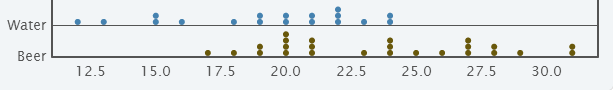 Does this provide convincing evidence that mosquitoes tend to be more attracted to beer drinkers or could this difference just be due to random chance?
Lefvre, T., et. al.,  “Beer Consumption Increases Human Attractiveness to Malaria Mosquitoes, ” PLoS ONE, 2010; 5(3): e9546.
Example #5: Beer & Mosquitoes
µ = mean number of attracted mosquitoes
H0: μB = μW
Ha: μB > μW
Is this a “significant” difference?
How do we measure “significance”? ...
Traditional Approach
1. Check conditions
2. Which formula?
5. Which theoretical distribution?
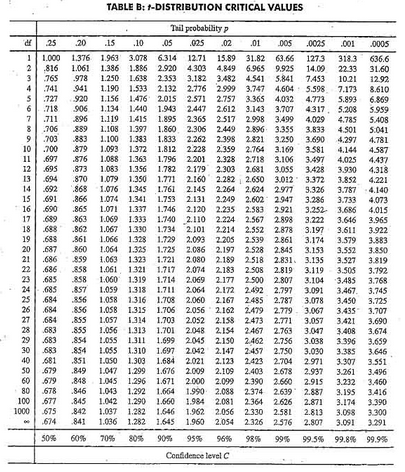 6. df?
7. Find p-value
What’s a p-value?!?
8. Interpret a decision
3. Calculate numbers and plug into formula
Where’s the data?!?
4. Chug with calculator
0.0005 < p-value < 0.001
Randomization Approach
Number of Mosquitoes
Two possible explanations:
Beer attracts mosquitos
No difference; random chance
Beer 
     27    
      20
      21   
      26   
      27   
      31       
      24    
      19 
      23   
      24   
      28 
      19
      24  
      29  
      20  
      17  
      31 
      20
      25
      28
      21
      27
      21
      18
      20
Water
   21
   22
   15
   12
   21
   16
   19
   15
   24
   19
   23
   13
   22
   20
   24
   18
   20
   22
What might happen just by random chance, if there is no difference??
Original Sample
Randomization Approach
Number of Mosquitoes
To simulate samples under H0 (no difference):
Re-randomize the values into Beer & Water groups
Beer 
     27    
      20
      21   
      26   
      27   
      31       
      24    
      19 
      23   
      24   
      28 
      19
      24  
      29  
      20  
      17  
      31 
      20
      25
      28
      21
      27
      21
      18
      20
Water
   21
   22
   15
   12
   21
   16
   19
   15
   24
   19
   23
   13
   22
   20
   24
   18
   20
   22
27   19   21   24     
20   24   18   19
21   29   20   23
26   20   21   13
27   27   22   22
31   31   15   20
24   20   12   24
19   25   21   18
23   28   16   20
24   21   19   22
28   27   15
Randomization Approach
Number of Mosquitoes
Beer
Water
24     
20   24   18   19
21   29   20   23
26   20   21   13
27   27   22   22
31   31   15   20
24   20   12   24
19   25   21   18
23   28   16   20
24   21   19   22
28   27   15
27
19
21
20
24
19
20
24
31
13
18
24
25
21
18
15
21
16
28
22
19
27
20
23
22
21
20
26
31
19
23
15
22
12
24
29
20
27
21
17
24
28
Repeat this process 1000’s of times to see how “unusual” the original difference of 4.38 is.
StatKey
Randomization Test
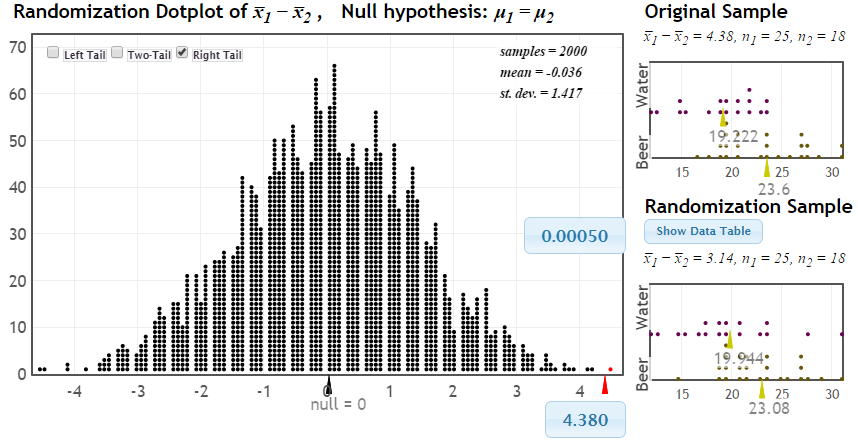 p-value
Distribution of statistic if H0 true
observed statistic
If there were no difference between beer and water, we would only see differences this extreme 0.05% of the time!
p-value: The chance of obtaining a statistic as extreme as that observed, just by random chance, if the null hypothesis is true
p-value: The chance of obtaining a statistic as extreme as that observed, just by random chance, if the null hypothesis is true
p-value: The chance of obtaining a statistic as extreme as that observed, just by random chance, if the null hypothesis is true
p-value: The chance of obtaining a statistic as extreme as that observed, just by random chance, if the null hypothesis is true
p-value: The chance of obtaining a statistic as extreme as that observed, just by random chance, if the null hypothesis is true
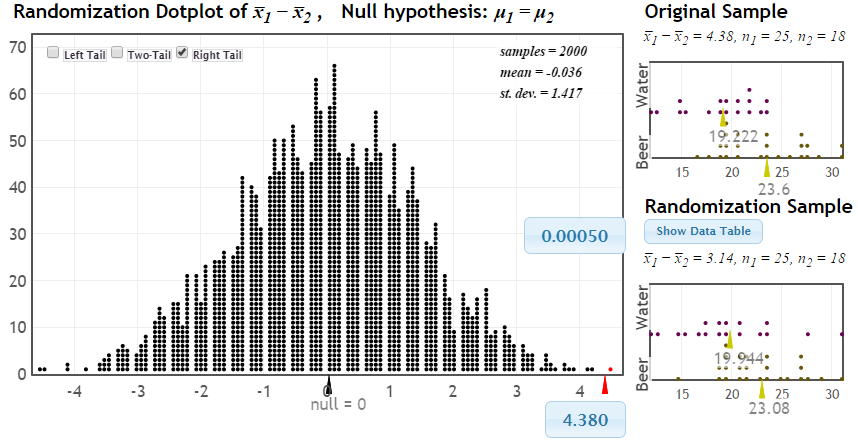 Randomization Approach
Create a randomization distribution by simulating many samples from the original data, assuming H0 is true, and calculating the sample statistic for each new sample.
Estimate p-value directly as the proportion of these randomization statistics that exceed the original sample statistic.
Small p-value   Evidence against Ho
Example 6: Split or Steal?
http://www.youtube.com/watch?v=p3Uos2fzIJ0
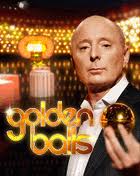 Van den Assem, M., Van Dolder, D., and Thaler, R., “Split or Steal? Cooperative Behavior When the Stakes Are Large,”  2/19/11.
[Speaker Notes: Watch the video… pause before the results, and ask students what they would do]
Example #7: Malevolent Uniforms
Do sports teams with more “malevolent” uniforms get penalized more often?
Example #7: Malevolent Uniforms
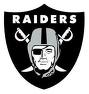 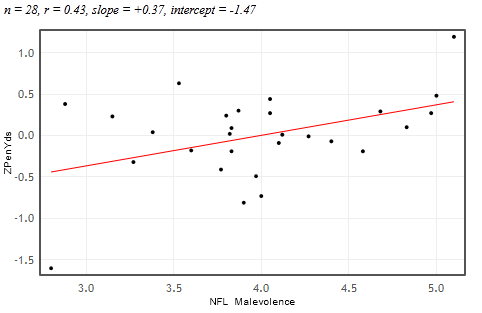 Sample Correlation 
=  0.43
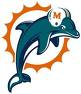 Do teams with more malevolent uniforms commit or get called for more penalties, or is the relationship just due to random chance?
Example #8: Body Posture and Pain Tolerance
Stand up!  Adopt a “Dominant” pose or a “Submissive” pose!
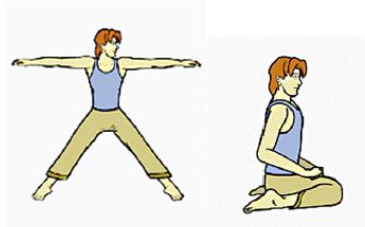 Bohns and Wiltermuth, “It hurts when I do this (or you do that): Posture and Pain Tolerance,” Journal of Experimental Social Psychology, May 26, 2011.
Posture/Pain:  ANOVA
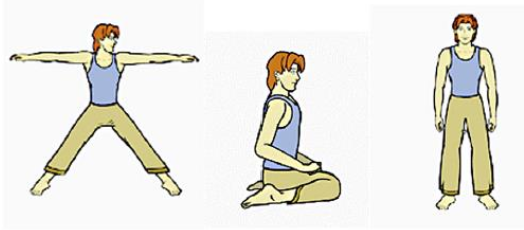 Dominant		   Submissive		Control
What about Traditional Inference?
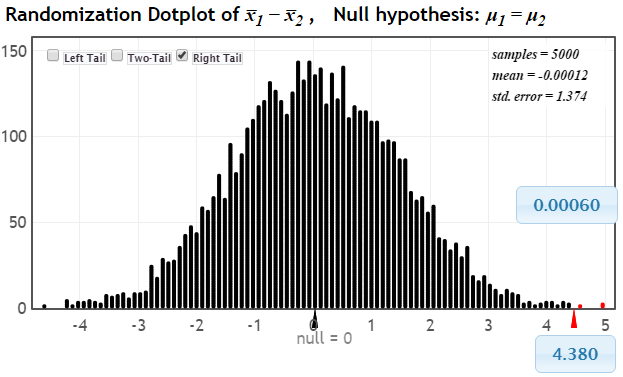 Use formula for SE
Approximate the bootstrap/randomization distribution with a theoretical curve (CLT is easy!)
[Speaker Notes: M Lock]
What about Traditional Inference?
Standard distribution with confidence level
(conditions)
Formula for SE
This is quick and easy since the basic understanding and interpretation of CI’s is already done!
[Speaker Notes: M Lock]
What about Traditional Inference?
Need to know:
    Formula for SE
    Standard distribution (z or t) for p-value
[Speaker Notes: M Lock]
Beer & Mosquitoes (Traditional)
H0: μB = μW
Ha: μB > μW
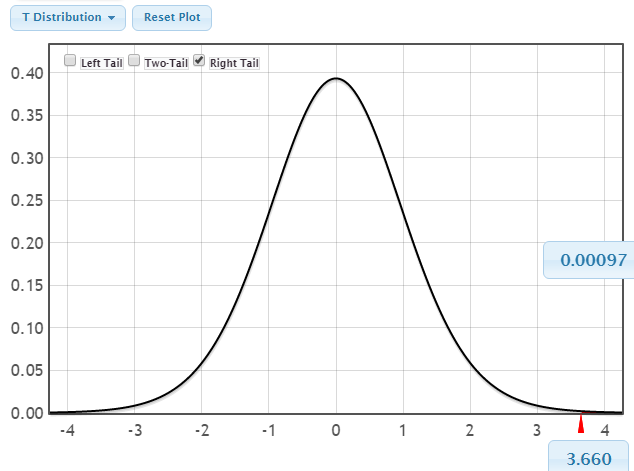 Same “tail” process as randomization to find p-value
[Speaker Notes: M Lock]
Assessment
Can I use these methods
In a class that meets in a computer classroom? 
In a traditional classroom? 
In a large lecture class with weekly lab?
YES (Robin)
YES (Patti)
YES (Kari)
(See handouts for some assessment ideas)
Implementation
1. Start small – insert some early simulation activities
            OR
2.  Jump right in!
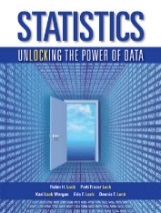 Lock5   lock5stat.com 
Tintle, et al   math.hope.edu/isi 
Catalst www.tc.umn.edu/~catalst
Tabor/Franklin www.highschool.bfwpub.com
Open Intro   www.openintro.org
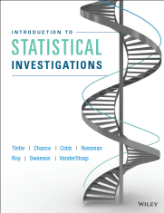 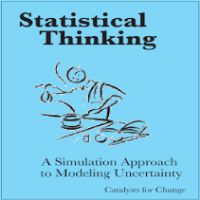 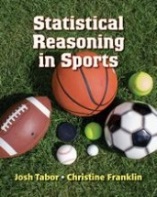 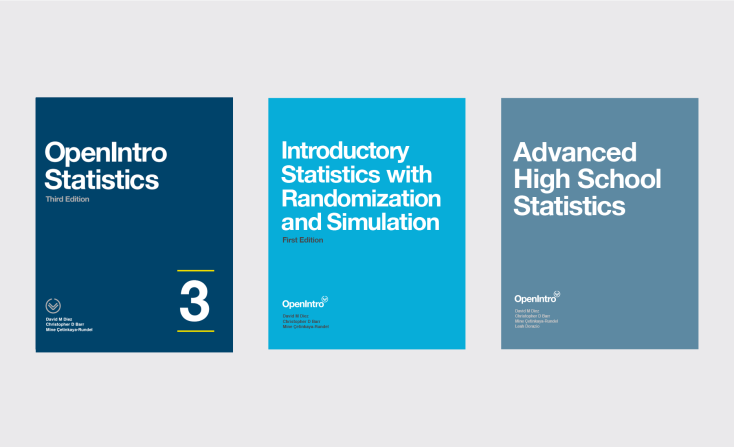 Technology Options
StatKey (alone)
StatKey + other (Minitab, JMP, Fathom, ...)
R
JMP
Minitab Express
StatCrunch
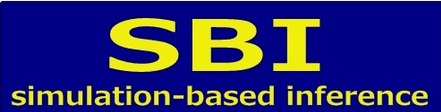 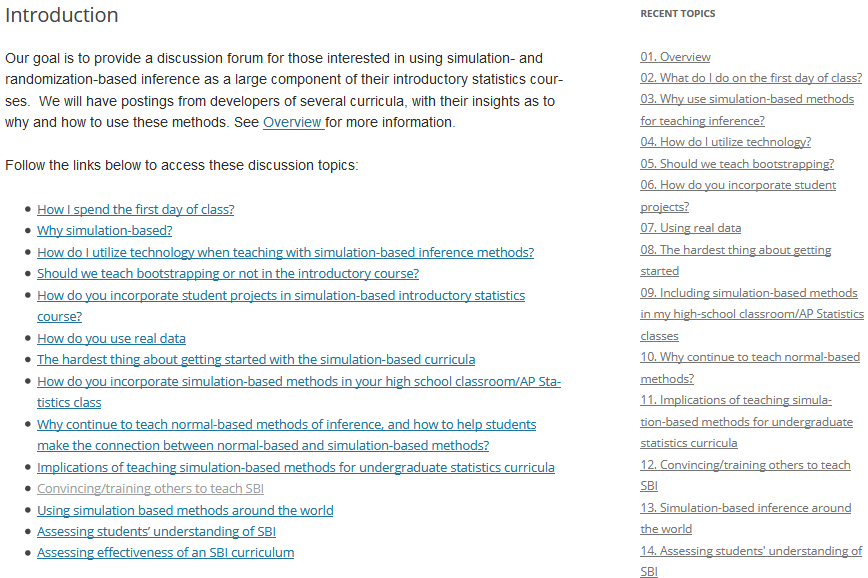 https://www.causeweb.org/sbi/
QUESTIONS?
Questions about assessment?
Questions about the methods?
Questions about implementation?
Questions on other topics?